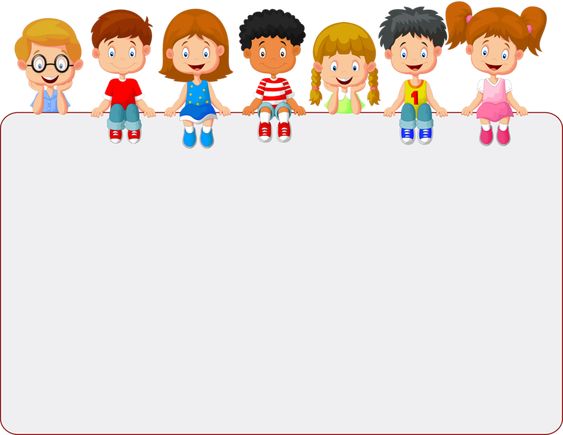 WELCOME TO CLASS 7A1
Teacher – Vu Thu Thuy
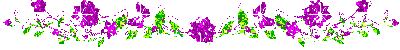 Unit 12  An overcrowded world
Period  104 - Lesson 6:  Skills 2
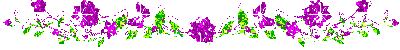 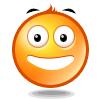 Warmer
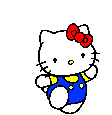 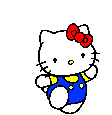 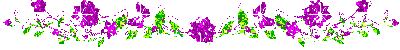 Speaking:
the problems you can think of for each place
an overcrowded school
an overcrowded bus
an overcrowded block of flats
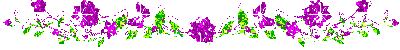 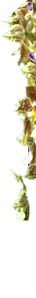 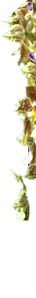 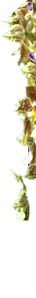 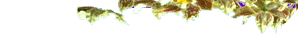 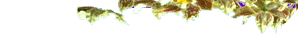 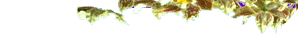 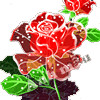 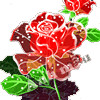 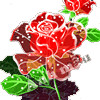 Unit 12. An overcrowded world
Period 104 - Lesson 6: Skills 2
I. Discussion:
Look at the poster. What do you think the film is about?
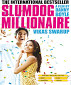 - Have you seen this film?
- What is it about?
- Who is the main character?
- Where do you think the story happen?
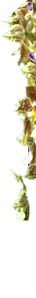 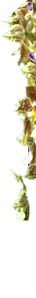 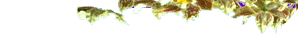 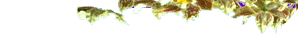 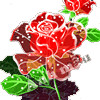 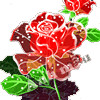 Unit 12. An overcrowded world
Period 104 - Lesson 6: Skills 2
I. Discussion:
II. Listening:
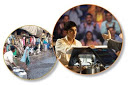 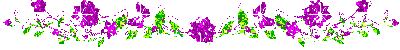 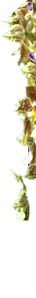 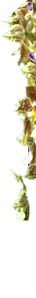 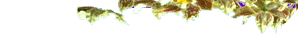 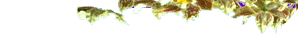 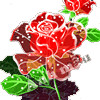 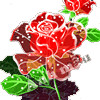 Unit 12. An overcrowded world
Period 104 - Lesson 6: Skills 2
I. Discussion:
II. Listening:
.
1. What is the film based on?
2. Who is the main character in the film?
3. What unusual thing happens to the young man?
4. Why do the producers think he isn’t smart?
5. What does the reviewer think of the film?
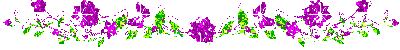 .
1. What is the film based on?
2. Who is the main character in the film?
3. What unusual thing happens to the young man?
4. Why do the producers think he isn’t smart?
5. What does the reviewer think of the film?
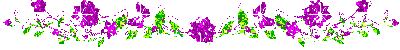 1. It is based on a book called Q & A.
2. The main character of the film is a boy from an Indian slum.
3. He wins a lot of money on an Indian game show.
4. Because he is a boy from the slums.
5. The film looks beautiful, is full of emotion and is gripping.
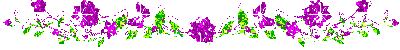 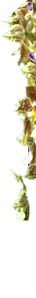 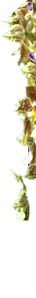 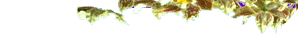 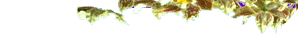 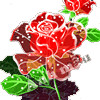 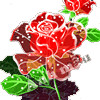 Unit 12. An overcrowded world
Period 104 - Lesson 6: Skills 2
I. Discussion:
II. Listening:
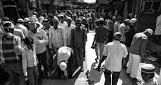 III. Reading:
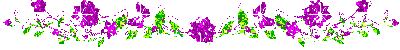 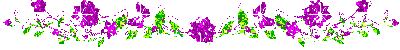 Read the passage about Dharavi slum and underline words/phrases to describe Dharavi slums or to show the changes in its population.
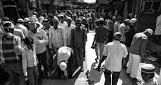 Dharavi slum is in India. It is one of the largest slums in the world.Today, the population of Dharavi is over one million. That is much bigger than in 1890. Then Dharavi was a fishing village with a population of a few thousand people.In 1950 the population was around one hundred thousand people. Since then, Dharavi has grown and grown!
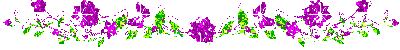 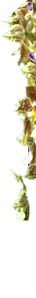 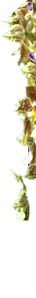 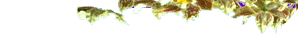 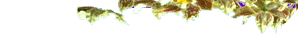 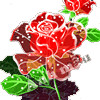 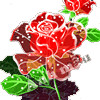 Unit 12. An overcrowded world
Period 104 - Lesson 6: Skills 2
I. Discussion:
II. Listening:
III. Reading:
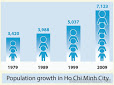 IV. Writing:
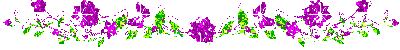 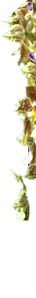 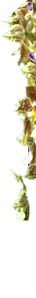 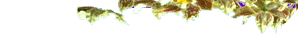 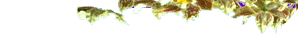 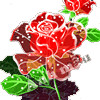 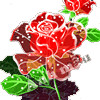 Write a short paragraph describing the changes in population in Ho Chi Minh City.
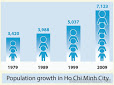 + Suggested writing :
Ho Chi Minh City is one of the largest cities in Viet Nam. According to the figures from the population investigation committee, the population of HCM City in 1979 was three million four hundred and twenty thousand people. But in 2009, its population was around seven million one hundred and twenty-three thousand people. It was much bigger than that in 1979. It grew double after 30 years…..The population of HCM City has grown and grown. It is an population explosion.
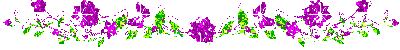 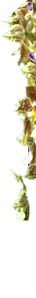 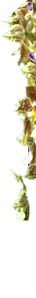 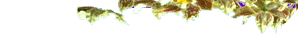 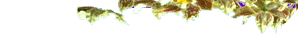 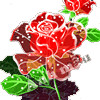 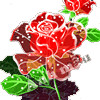 Unit 12. An overcrowded world
Period 104 - Lesson 6: Skills 2
I. Discussion:
II. Listening:
III. Reading:
IV. Writing:
V. Homework:
- Finish your writing.  
- Do the exercises: 1, 2 in part E in the workbook .
- Prepare the new lesson: Unit 11: Lesson 7 :  Looking back + project.
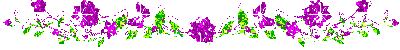 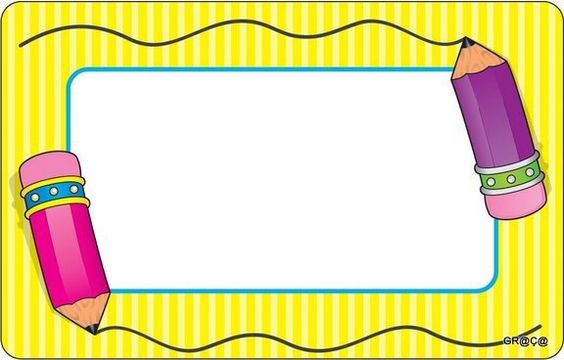 HOMEWORK
-Practice more at home
-Prepare for the next lesson, unit 12-looking back & mini-test.
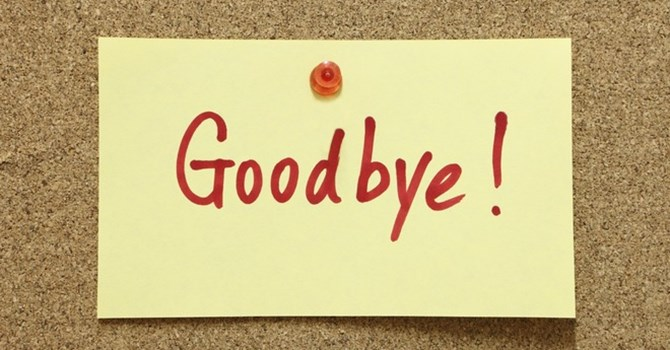